Neutron optics and shielding options for BEER
J. Šaroun
Nuclear Physics Institute of the CAS, Řež
Beamline for European Material Engineering Research
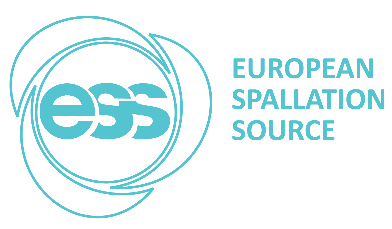 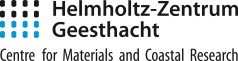 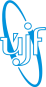 Nuclear Physics Institute
Czech Academy of Sciences
12/5/2016
Cost Optimisation Workshop for Neutron Optics and Instrument Shielding, Copenhagen
1
BEER – ToF diffractometer for material engineering
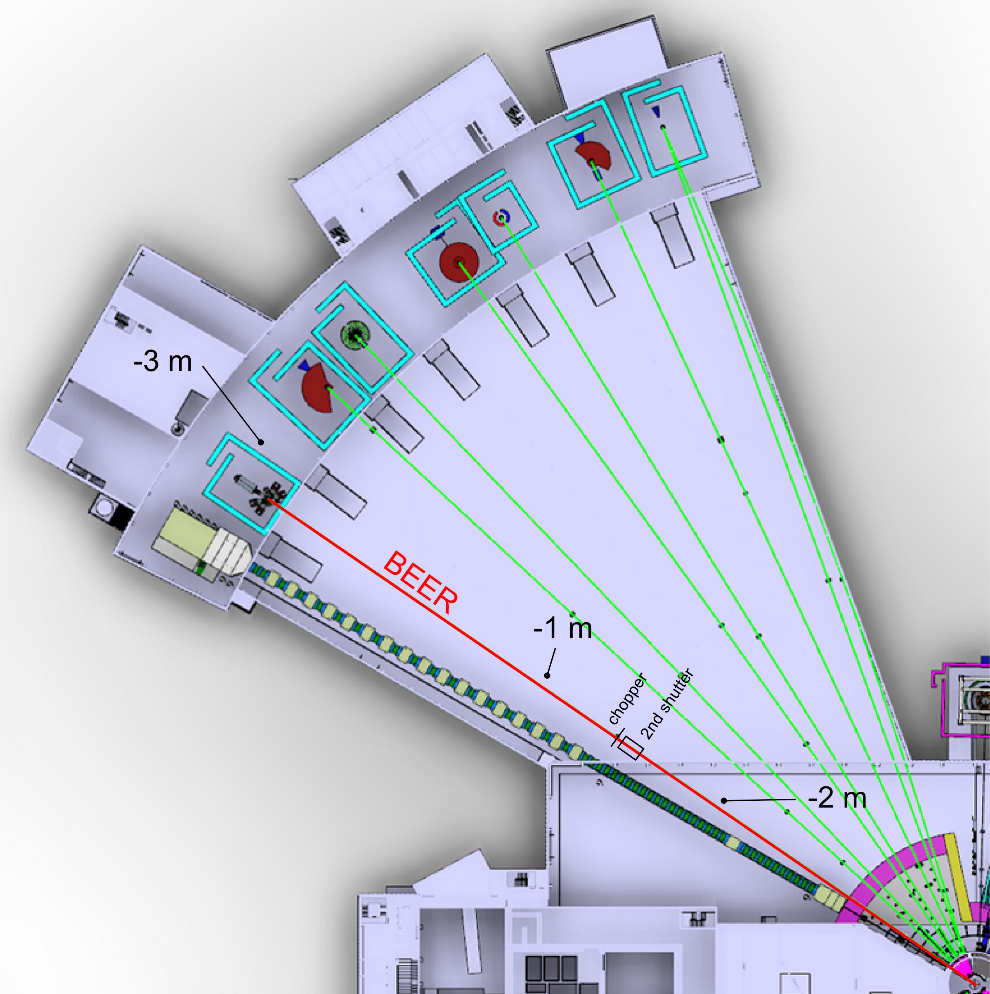 Situation plan  with floor levels
Beam requirements
bi-spectral extraction, l = 1 .. 8 Å
adjustable beam size: 0.5x0.5 to 10x10 mm2
adjustable Dl/l resolution, 0.07 .. 0.8 %
adjustable divergence,  1 x 1  .. 10 x 30 mrad2
S/N > 3 for diffraction 
background < 1 n/s @ SANS detector
12/5/2016
Cost Optimisation Workshop for Neutron Optics and Instrument Shielding, Copenhagen
2
BEER – Materials Engineering Diffractometer
Beamline overview
Beamline for European materials Engineering Research
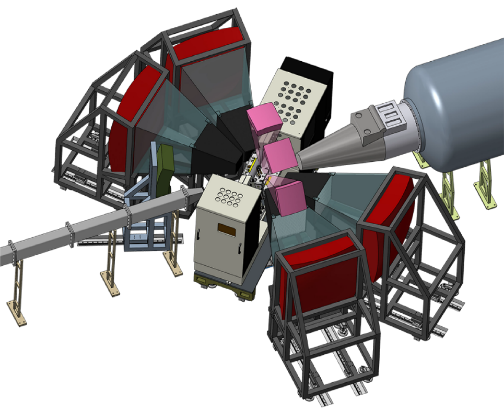 bi-spectral extraction optics
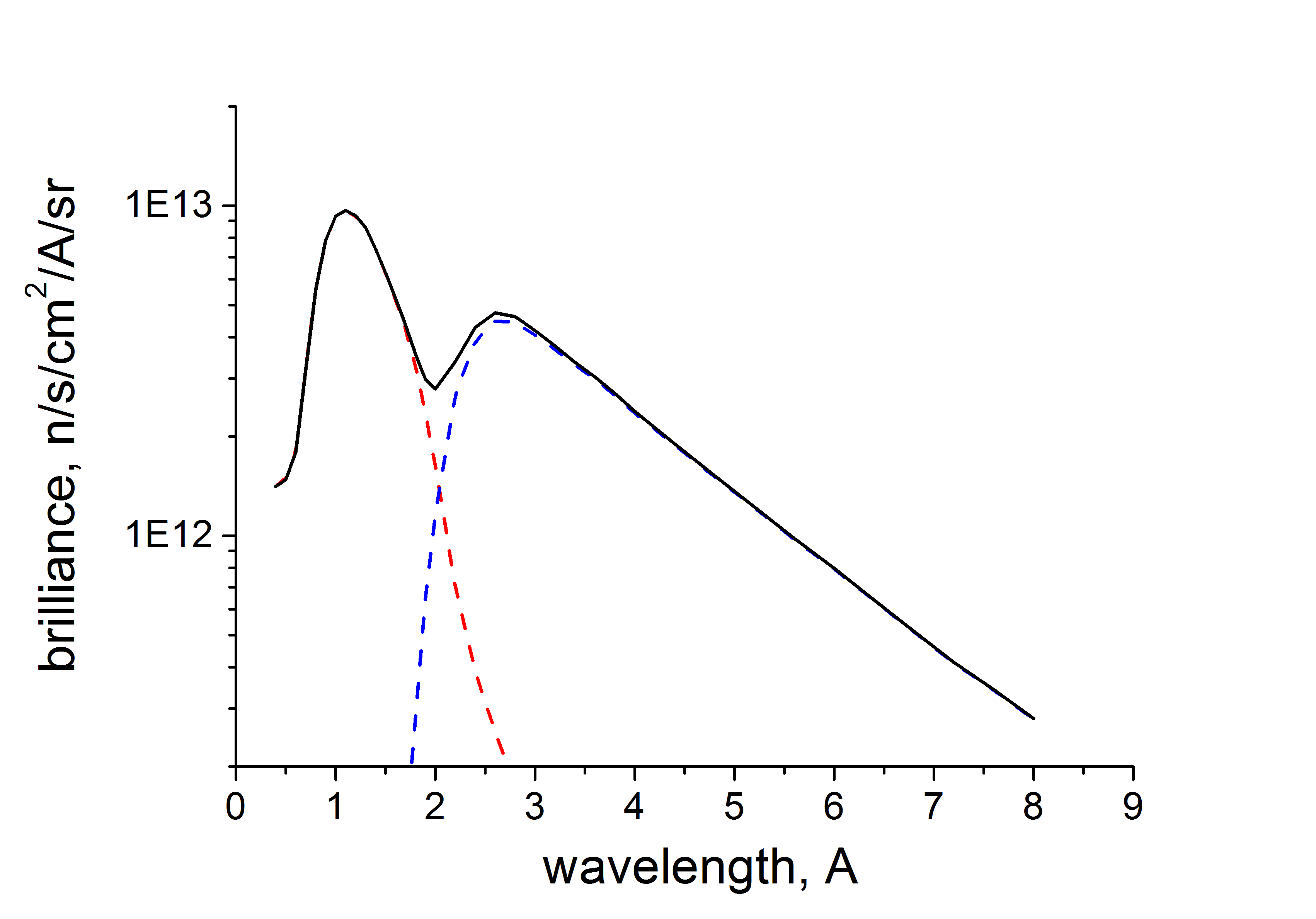 detector banks
+ 
sample environment
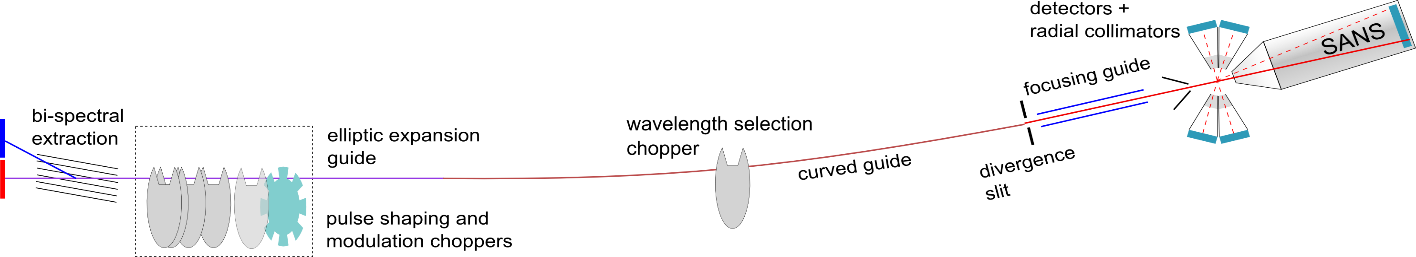 length 159 m
divergence
chopper system for wide range of resolutions
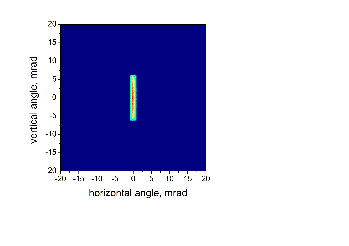 exchangeable 
beam-shaping optics
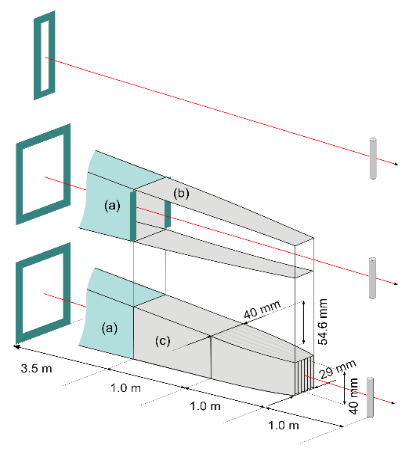 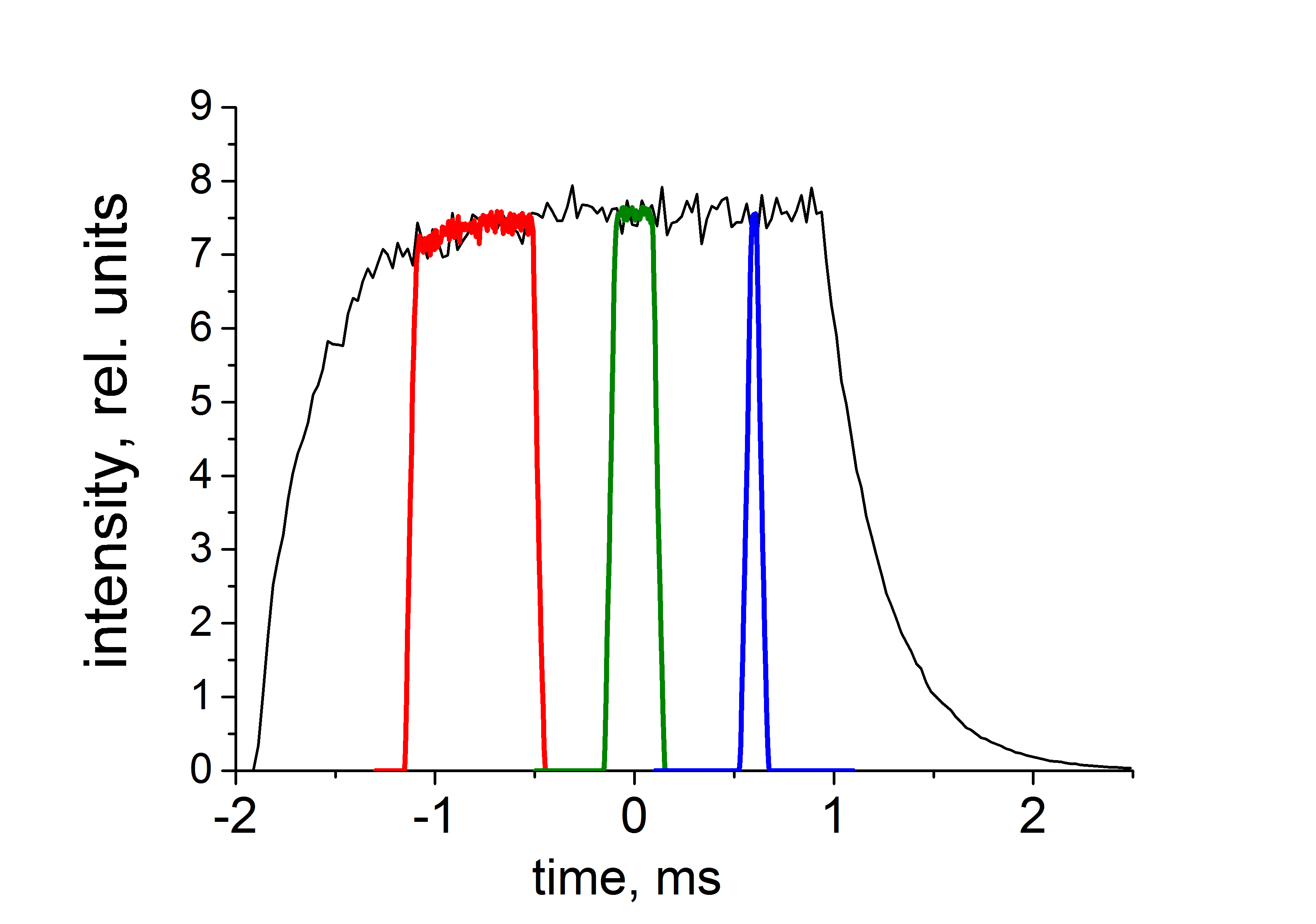 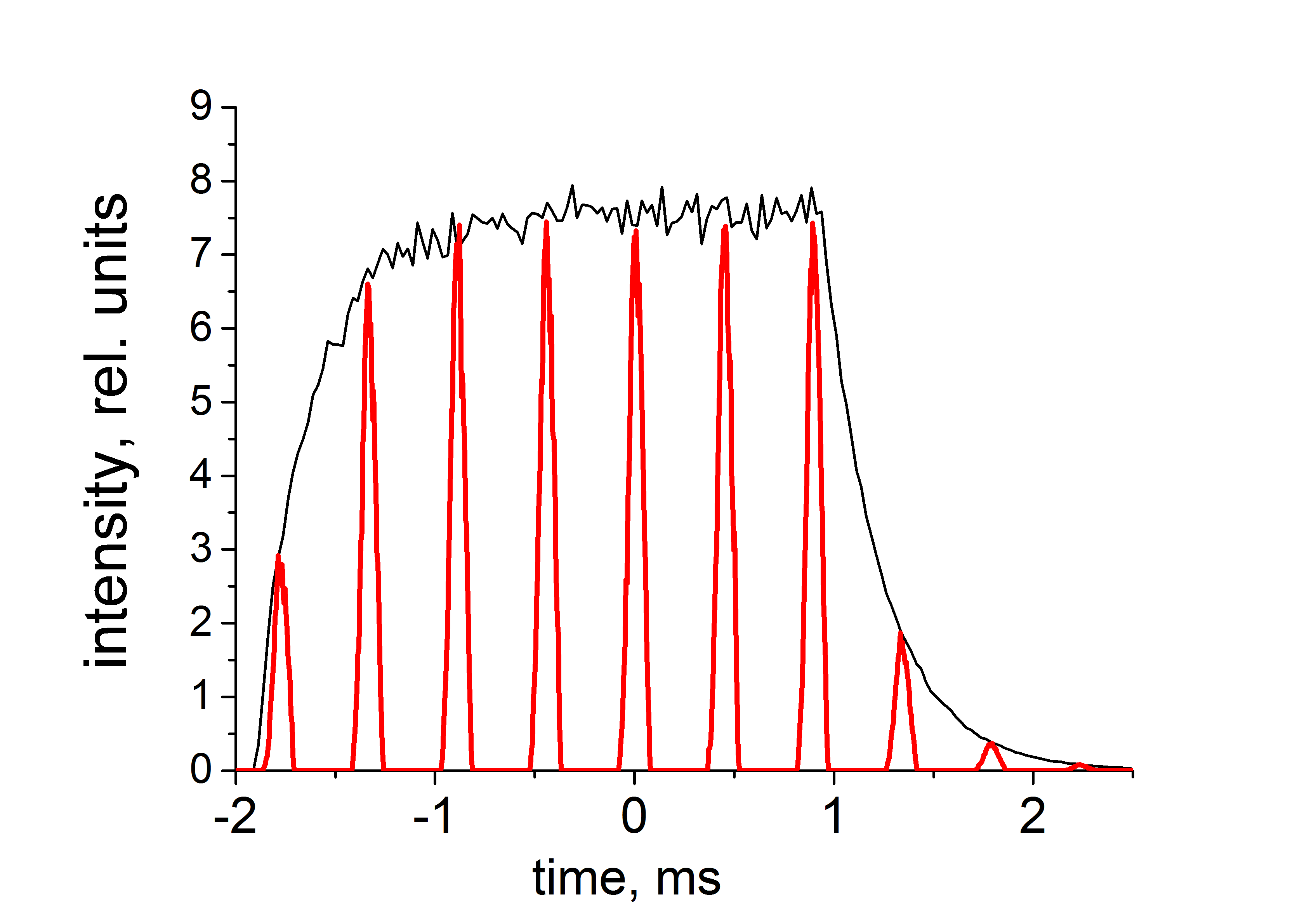 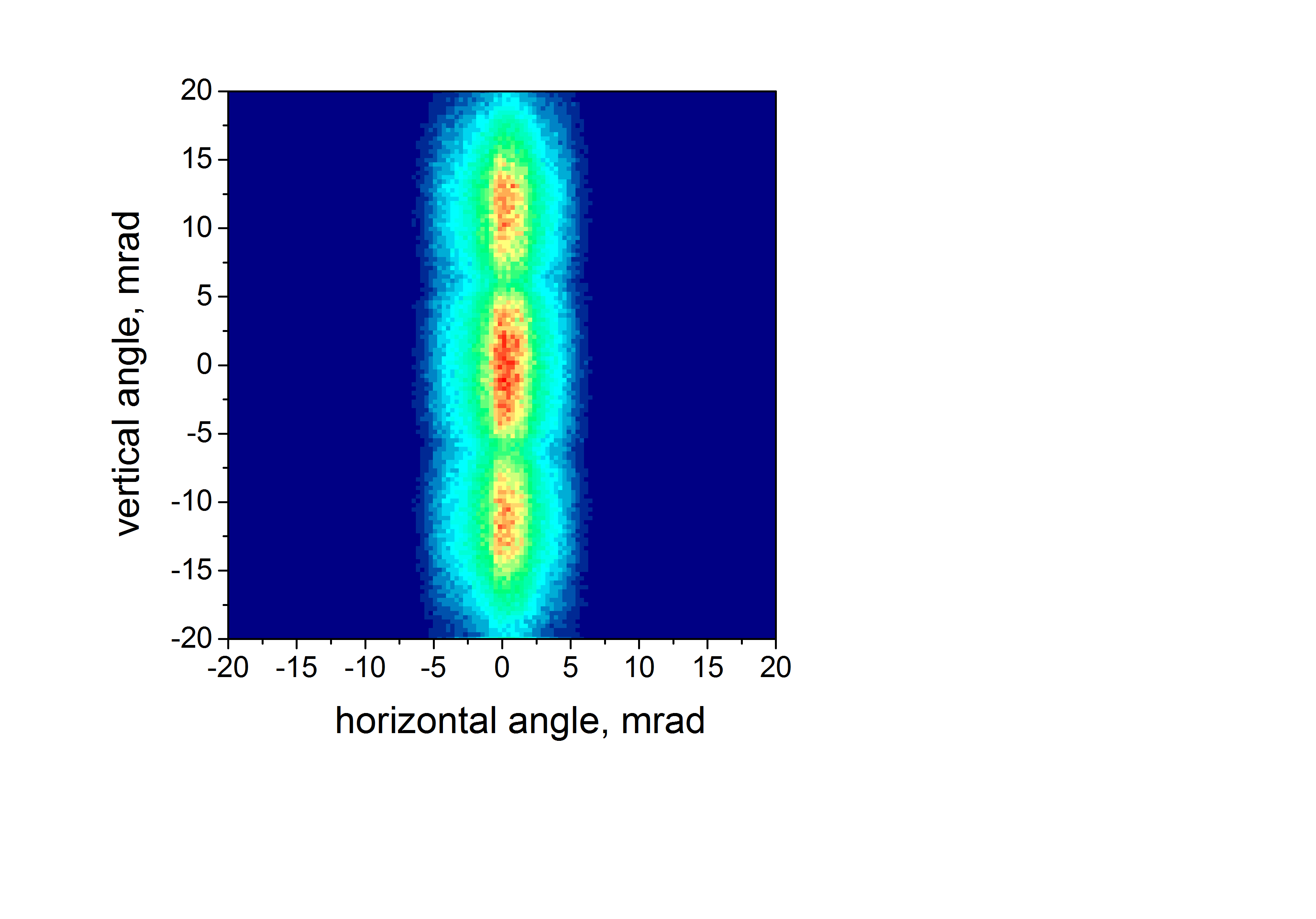 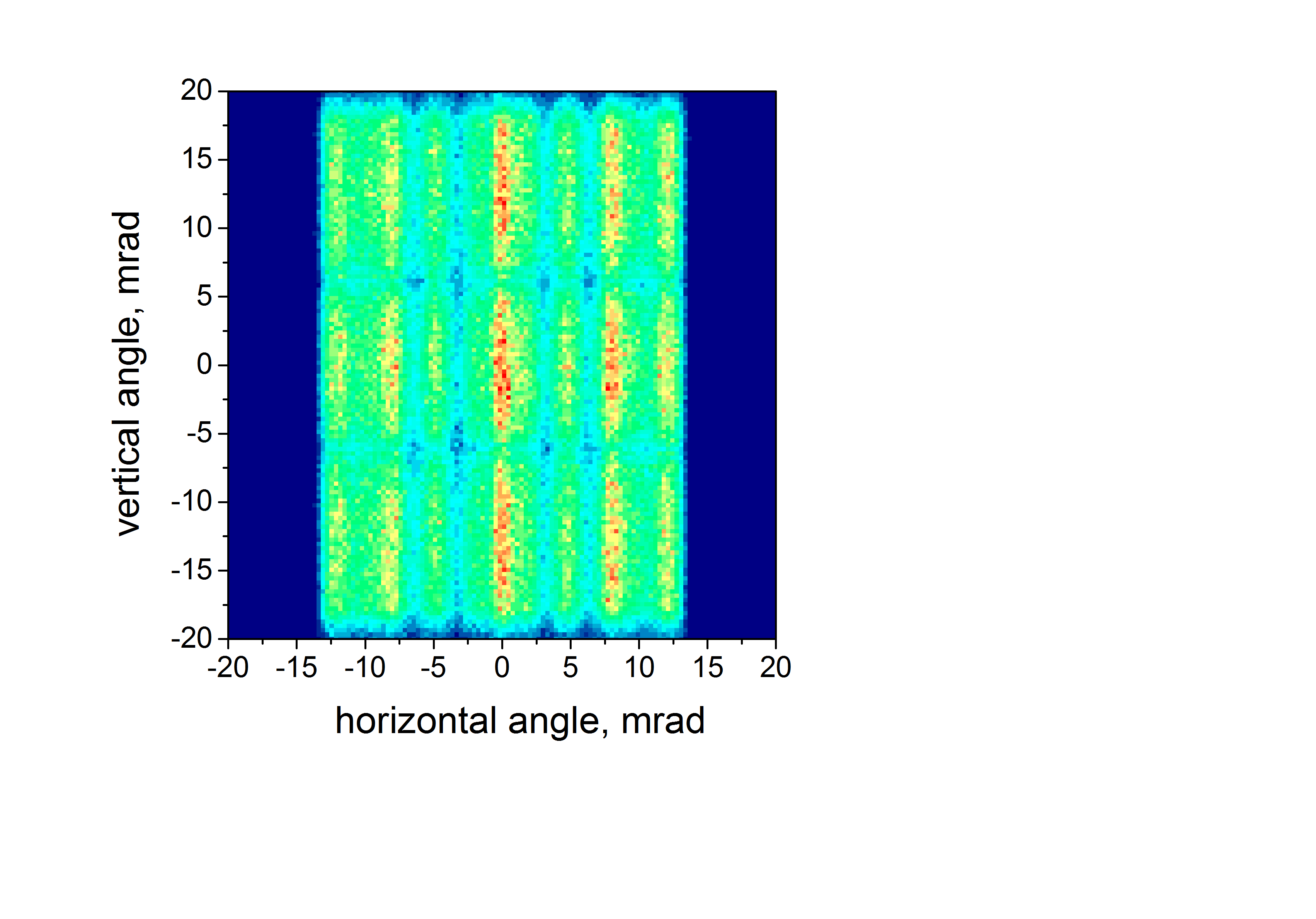 pulse shaping
pulse modulation
28.4.2016
3
Neutron optics – vertical guide profile
All guide sections follow the same ballistic vertical profile.
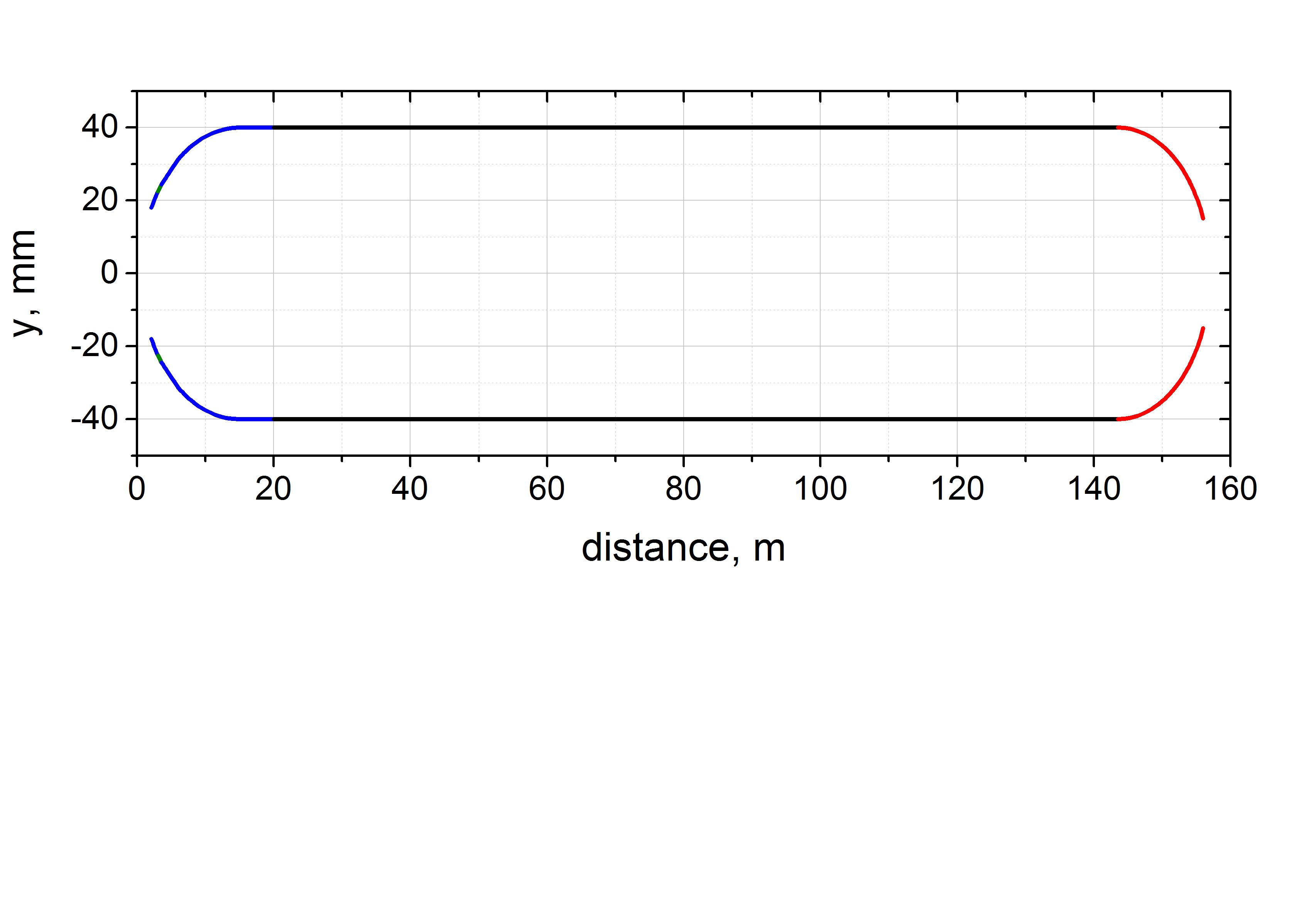 m=2.5
m=4 to 2.5
m=2.5 to 5
z, mm
Focused at the top moderator ( 3cm). The bottom moderator gives ~ 20 % lower flux at the sample.
The profile results from numerical optimization and subsequent trade-off between cost and performance.
Vertical divergence at the sample ~ 30 mrad.
12/5/2016
Cost Optimisation Workshop for Neutron Optics and Instrument Shielding, Copenhagen
4
Neutron optics - monolith insert
Focusing at the thermal moderator:
beam axis angle:	+ 0.295 deg
beam axis shift:	-30 mm at the entry	-10 mm at the shutter
bi-spectral extraction
Si blades, m=4, t=0.5 mm
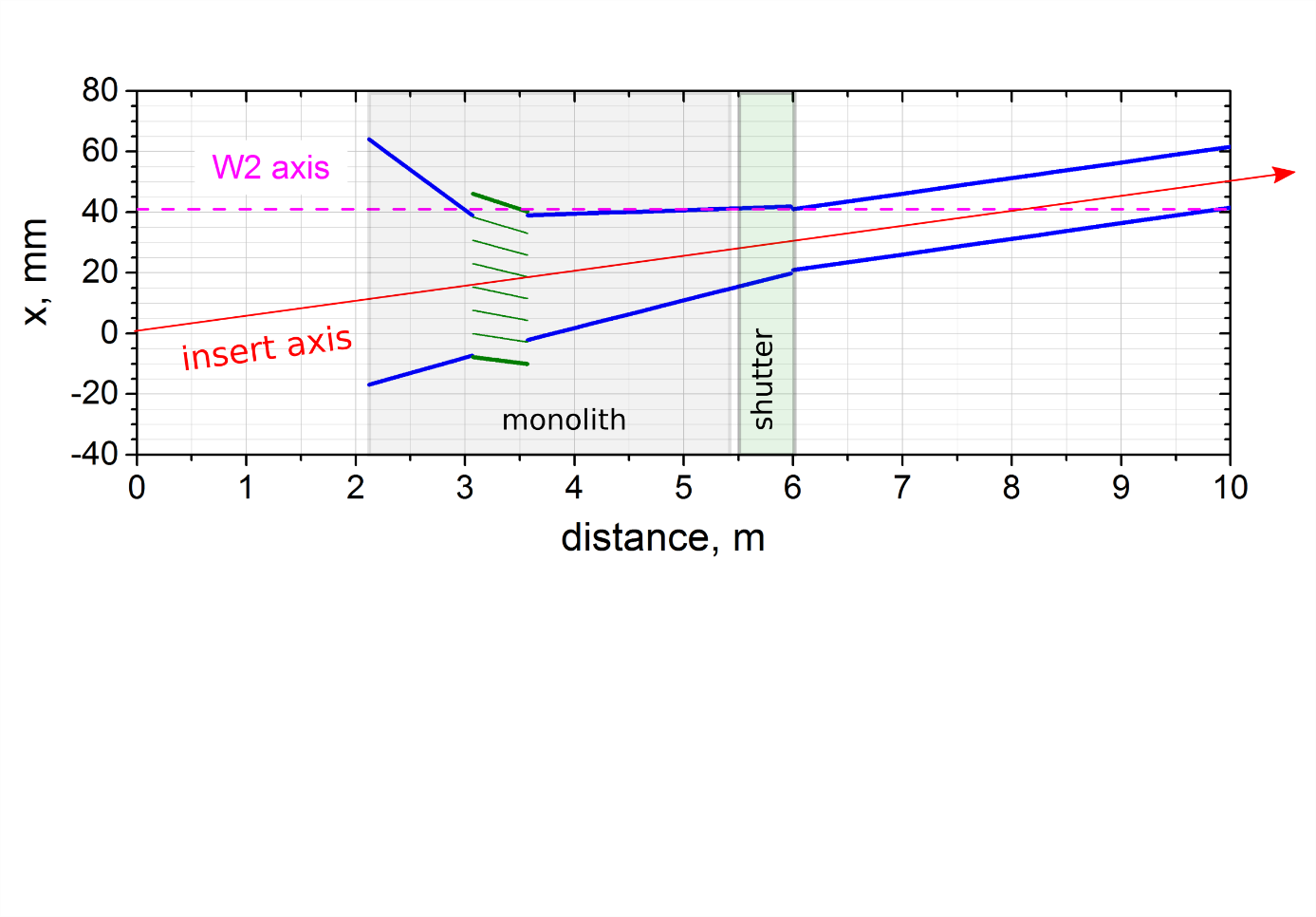 y, mm
m=4
m=4
narrow beam section with choppers
beam axis
m=0 ?
Horizontal guide profile with the monolith insert.
2.12 m
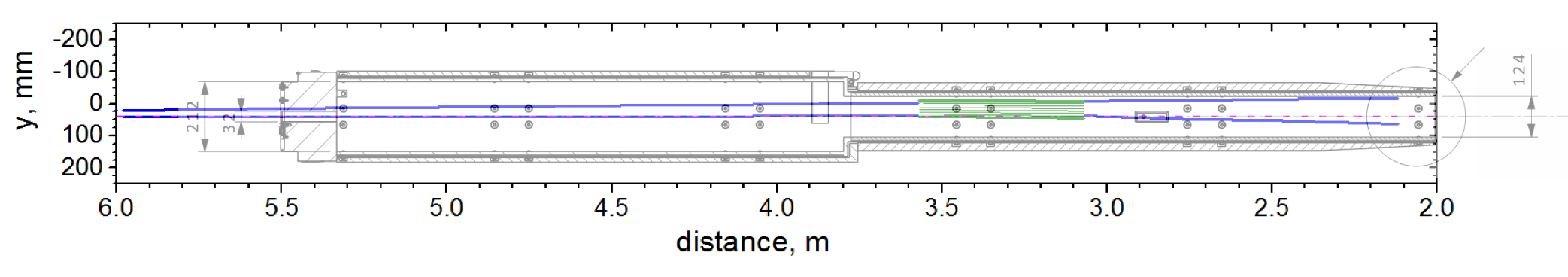 12/5/2016
Cost Optimisation Workshop for Neutron Optics and Instrument Shielding, Copenhagen
5
Neutron optics – horizontal guide profile
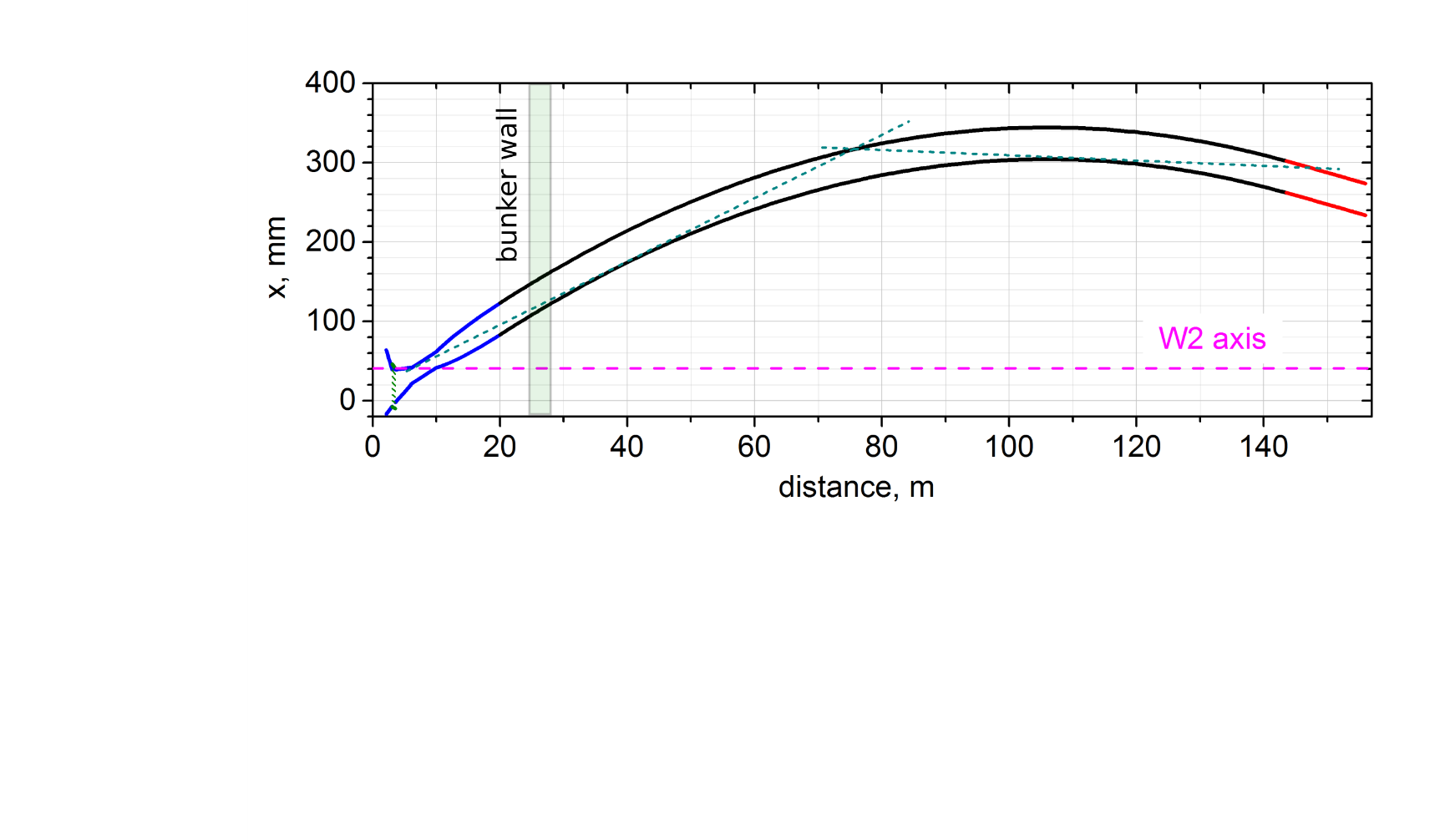 Option 1 (preferred)
DLS closed twice outside the bunker (dashed cyan lines).

The curved guide starts in the bunker (at 20 m): 
width = 4 cm
length = 123.5 m
R = -16 km
Option 2
DLS closed once inside the bunker, 2nd closure is outside (dashed cyan lines).

Guide 1:
width = 2 cm
length = 18 m
R = -2.5 km

Guide 2:
width = 4 cm
length = 105.5 m
R = 25 km
beam expansion, w= 2 cm  ->  4 cm, length=10 m
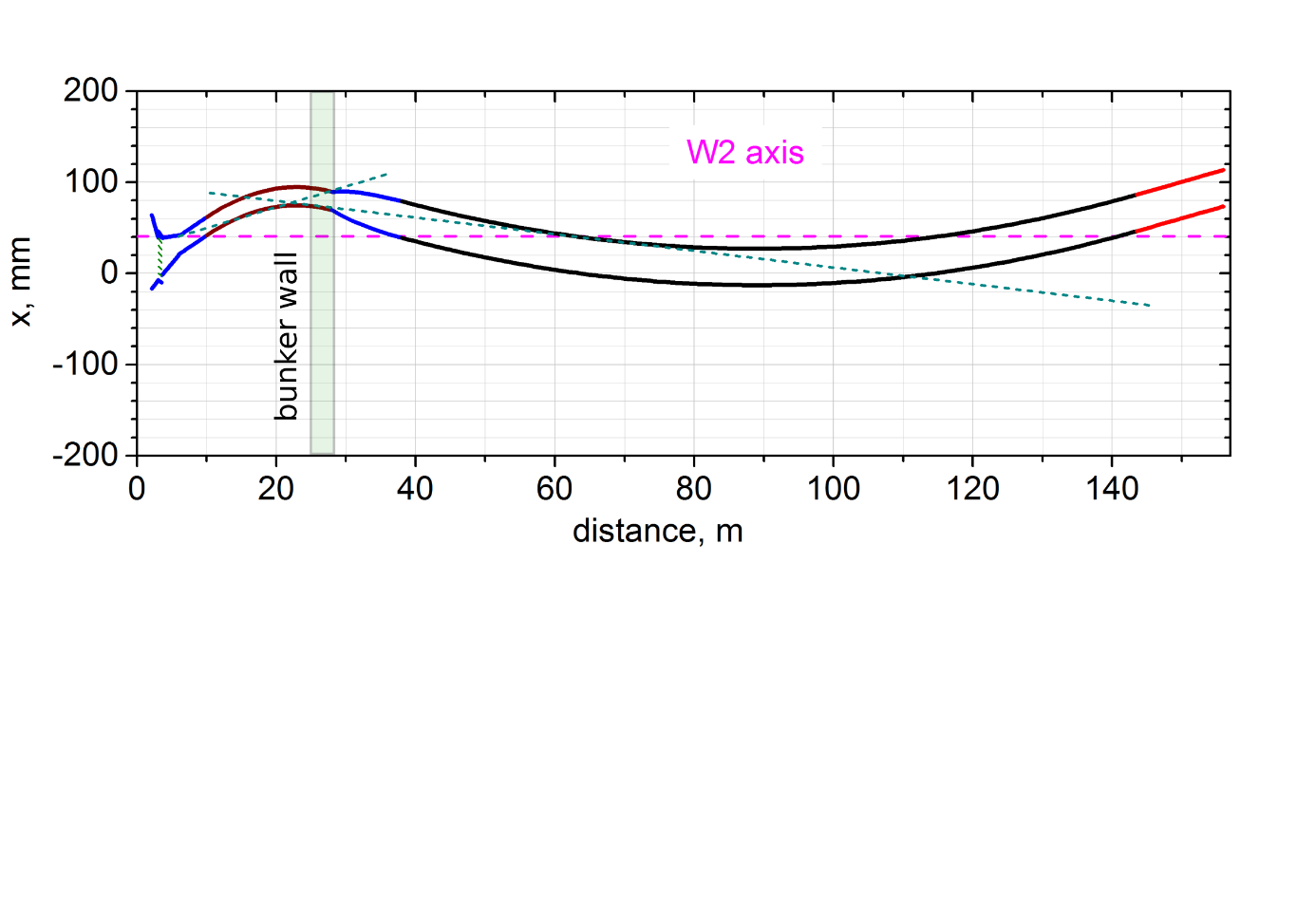 12/5/2016
Cost Optimisation Workshop for Neutron Optics and Instrument Shielding, Copenhagen
6
Neutron optics – vertically focusing guide
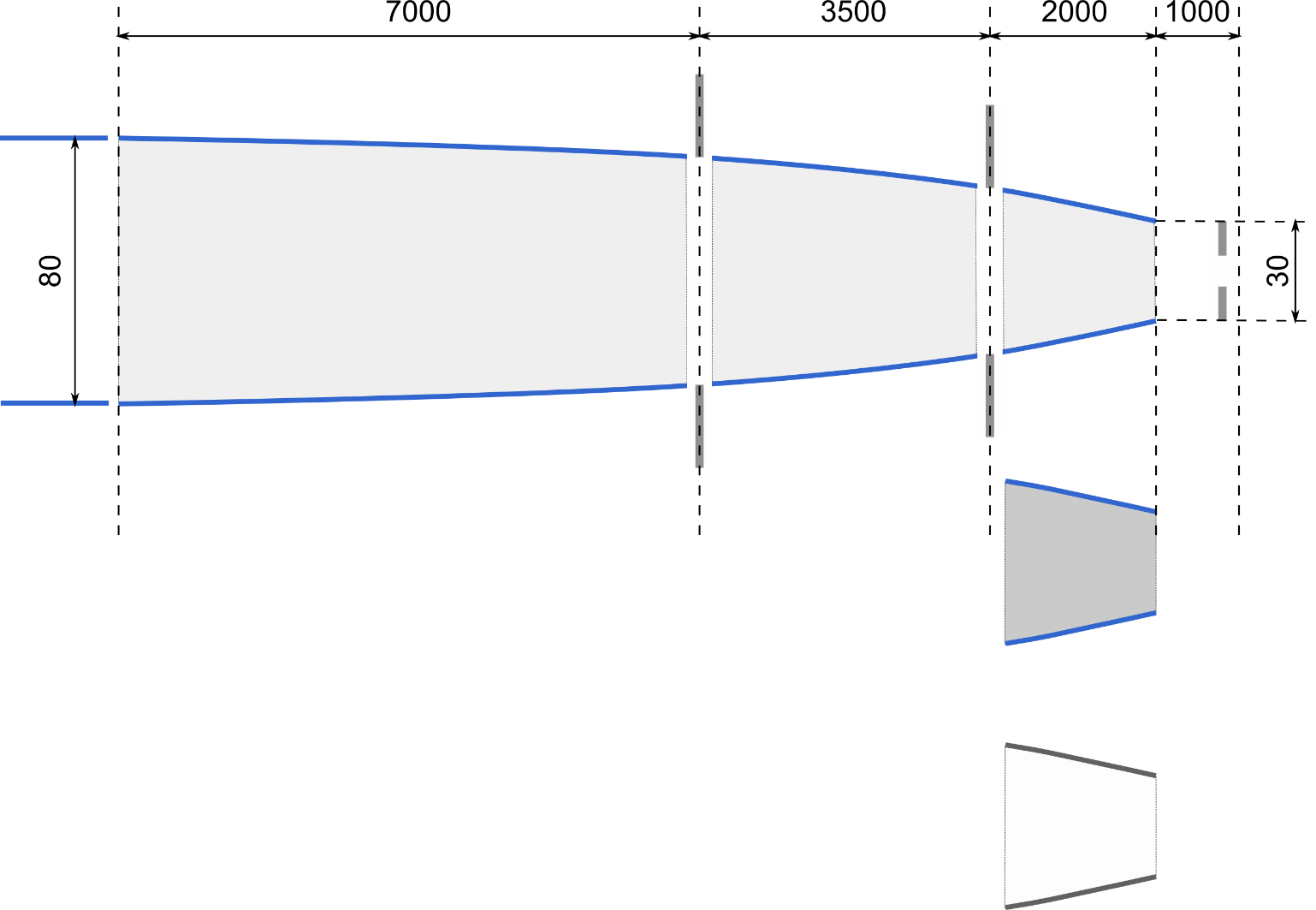 sample axis
S1
S2
S3
bounce statistics for 1A
Beam shaping optics:
vertically focusing guide with exchangeable end section
2 adjustable divergence slits (S1, S2)
adjustable slit S3 for gauge volume definition, variable distance
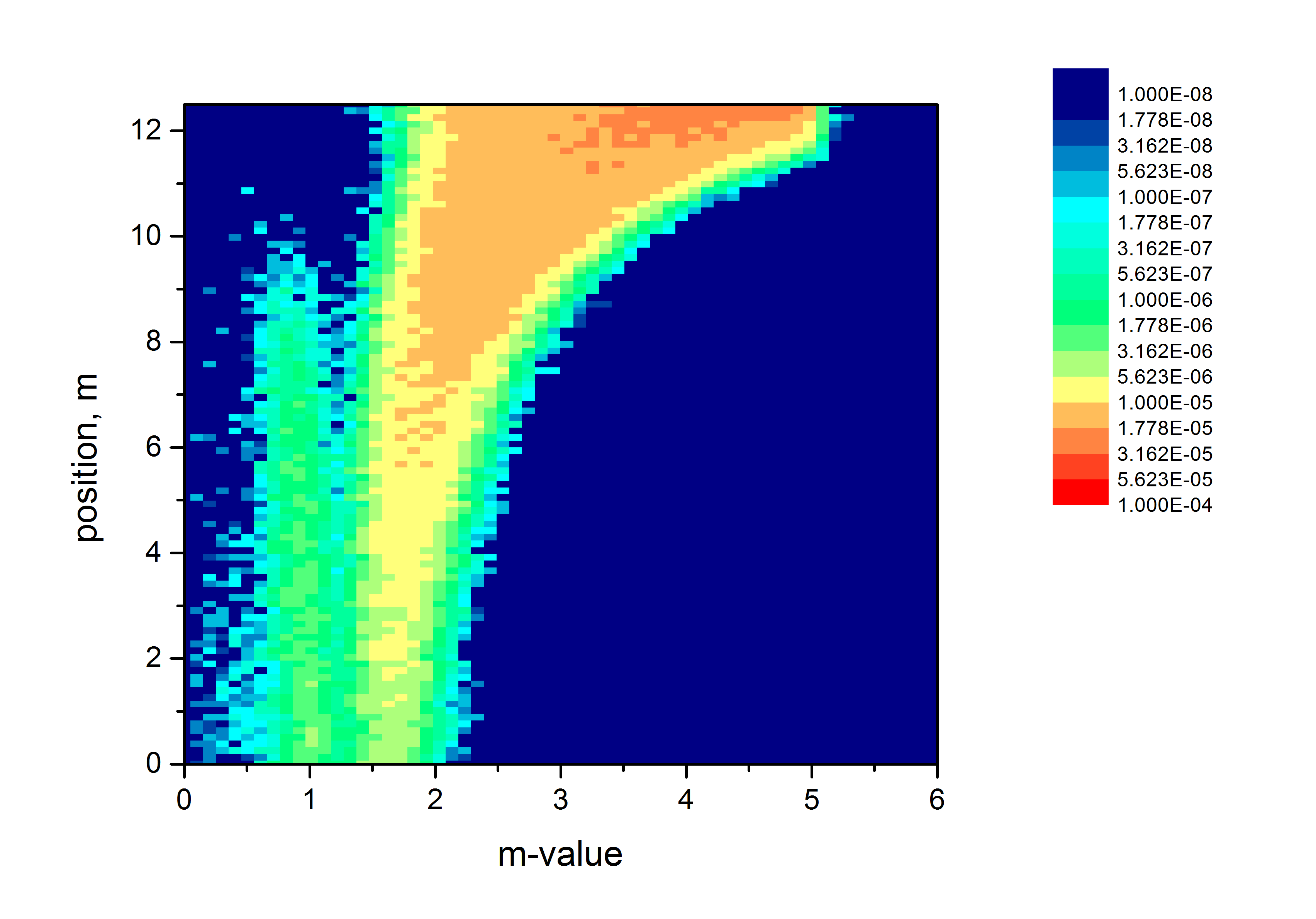 guide exchanger
wall
absorbing side walls
m-value
12/5/2016
Cost Optimisation Workshop for Neutron Optics and Instrument Shielding, Copenhagen
7
Neutron optics – performance
Beam brightness at the sample
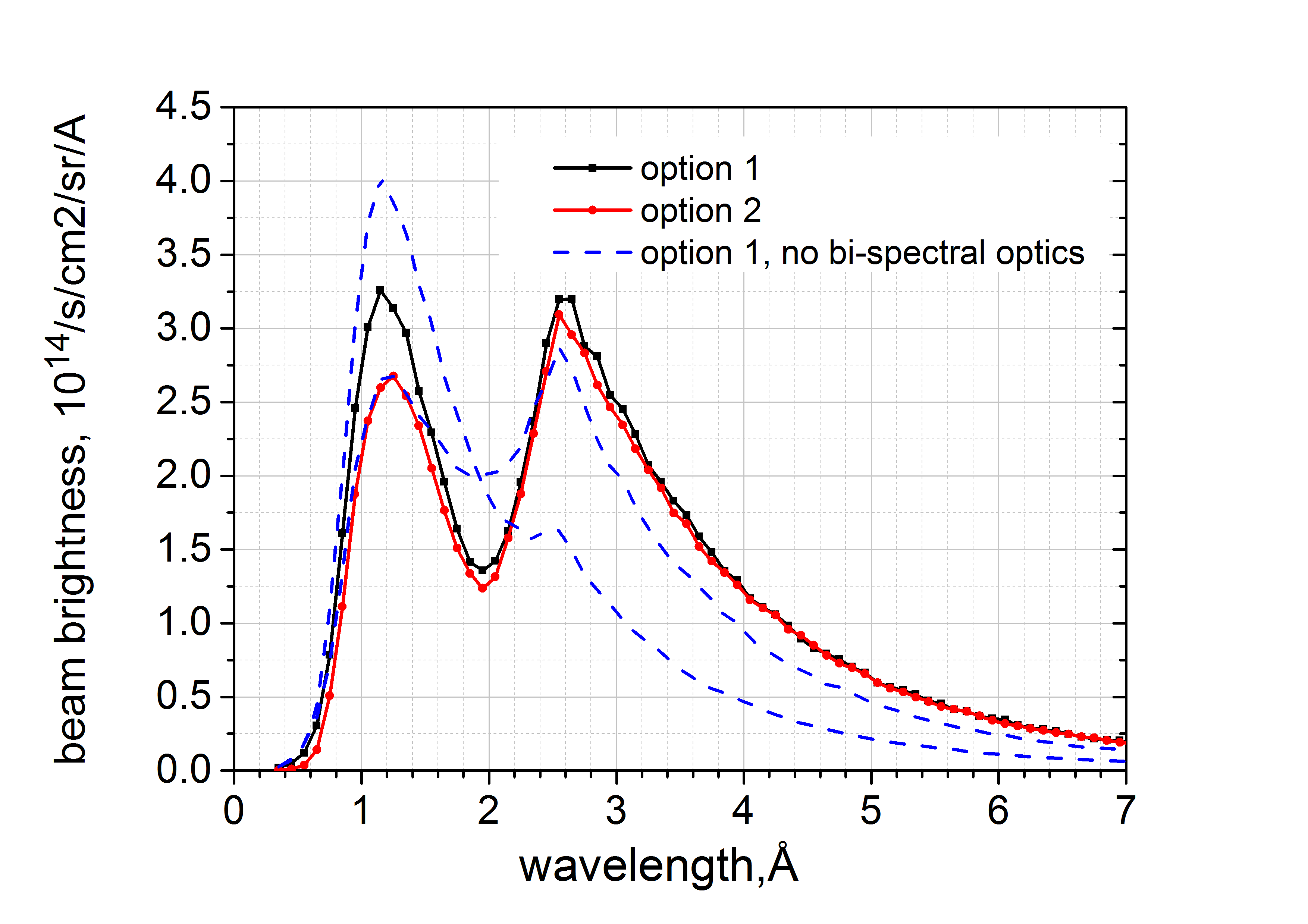 Option 2 yields less thermal neutrons (as expected)
dashed curves: beam axis focused near the moderators boundary
12/5/2016
Cost Optimisation Workshop for Neutron Optics and Instrument Shielding, Copenhagen
8
Neutron optics – performance
Brilliance transfer ratio
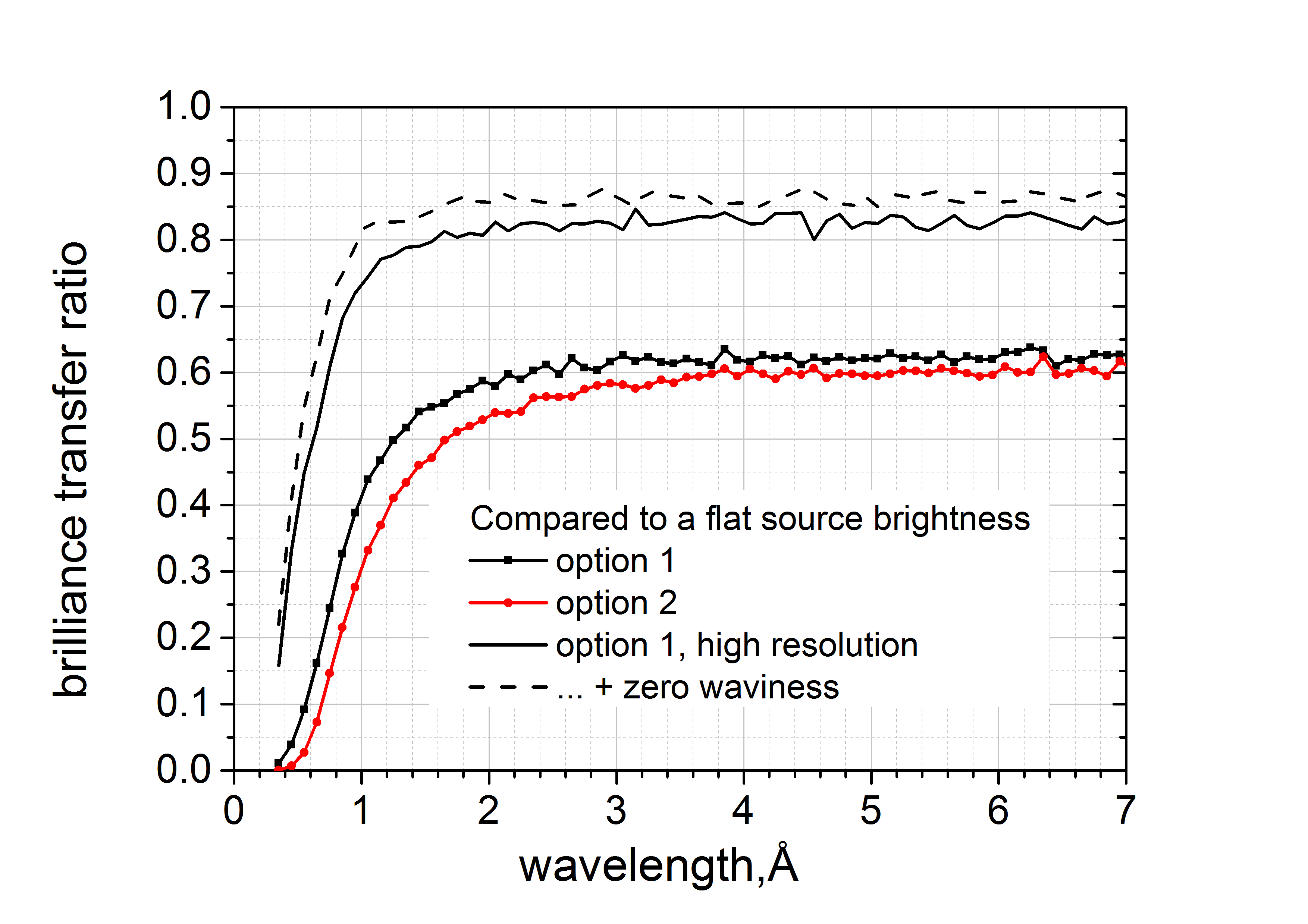 DW = 2x2 mrad2
DW = 5x30 mrad2
12/5/2016
Cost Optimisation Workshop for Neutron Optics and Instrument Shielding, Copenhagen
9
Neutron optics – performance
Beam brightness at the sample, option 2  / option 1
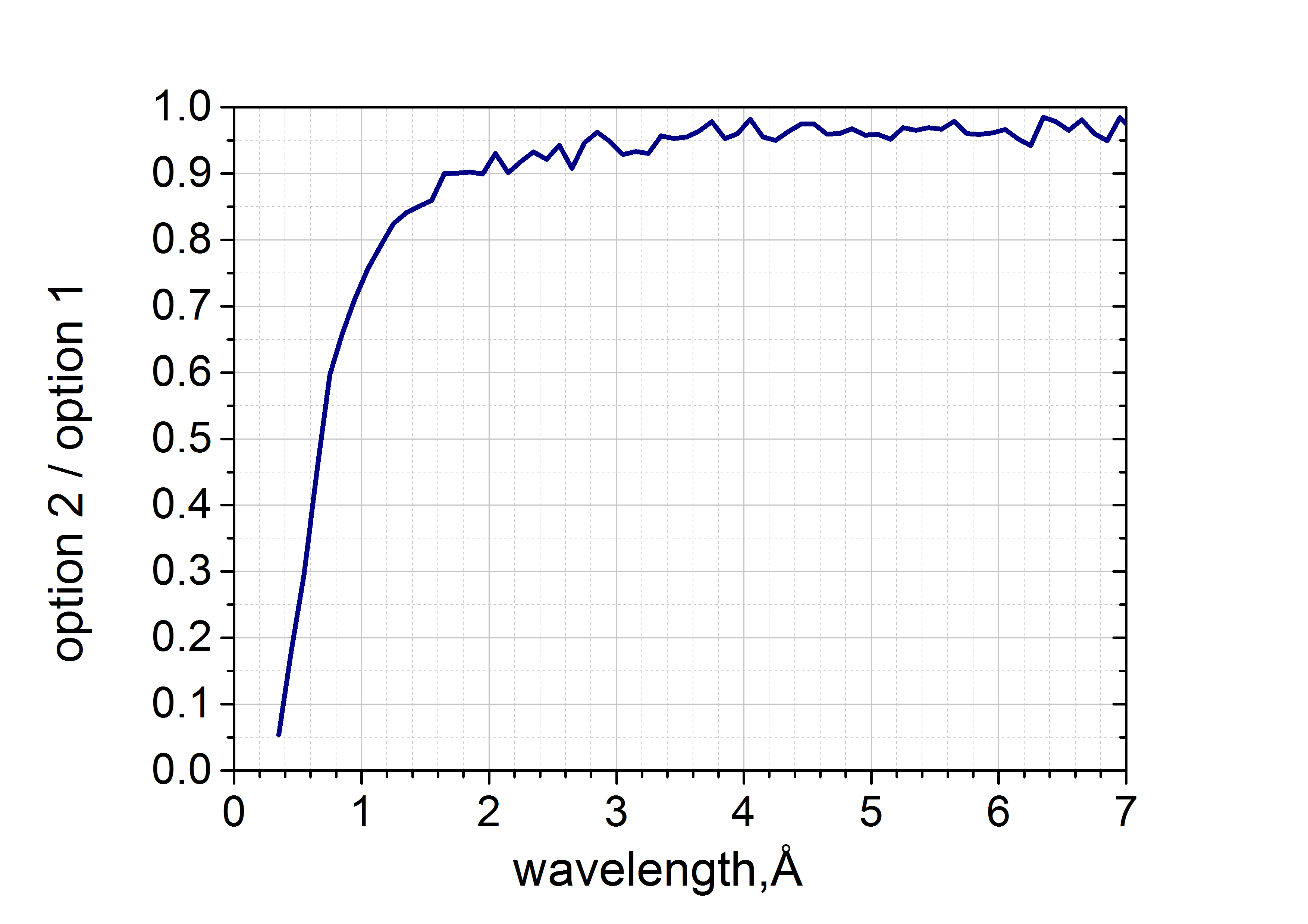 Option 2: 
gives by 10 % to 25 % less intensity in the most important wavelength range of 1 to 2 Å
12/5/2016
Cost Optimisation Workshop for Neutron Optics and Instrument Shielding, Copenhagen
10
Simulation of neutron escape intensity
SIMRES v. 6.3.4
Monitoring of neutron events in the guide coating
a) capture in the NiTi coating => conversion to g
b) scattering or transmission => escaped neutrons
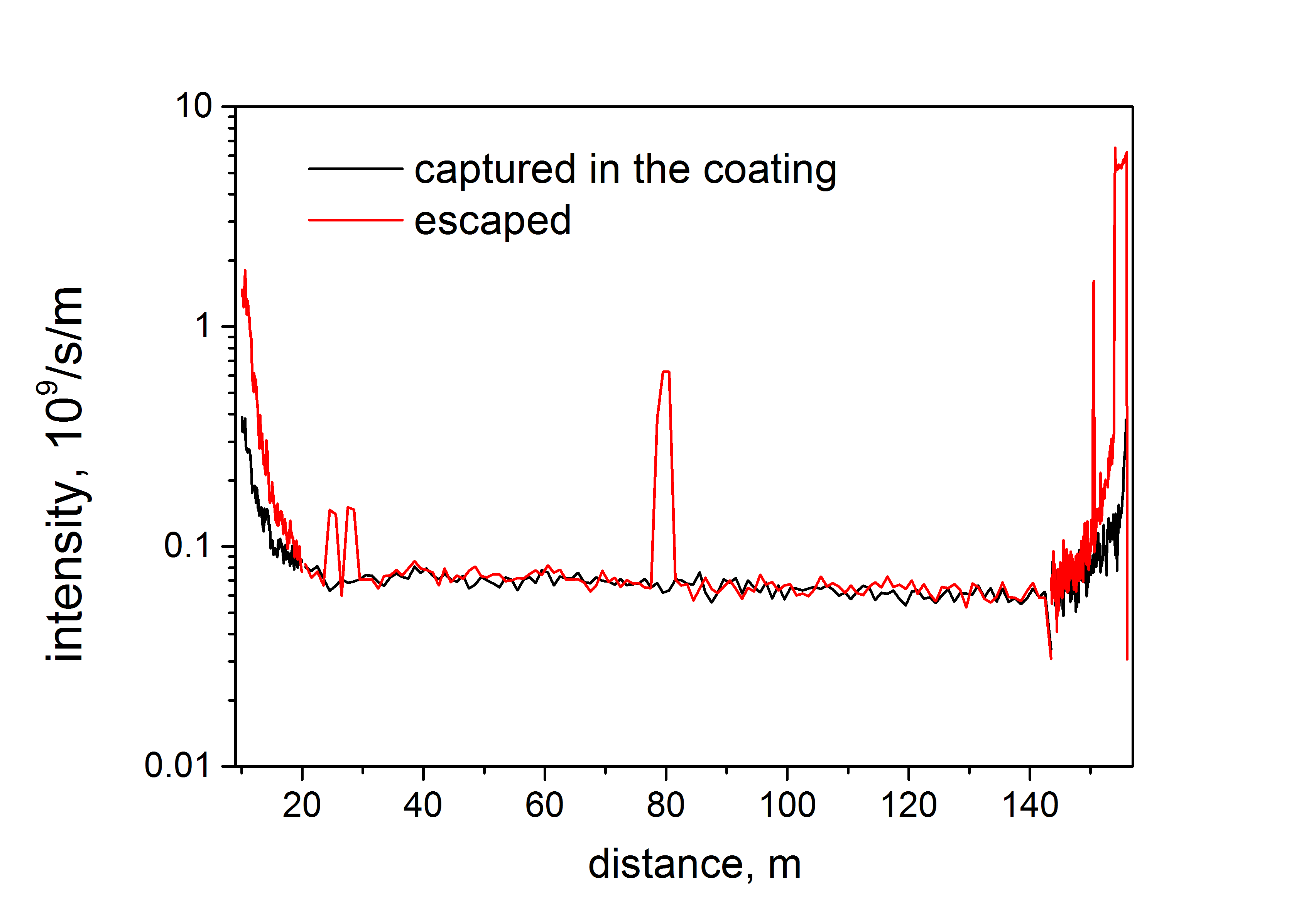 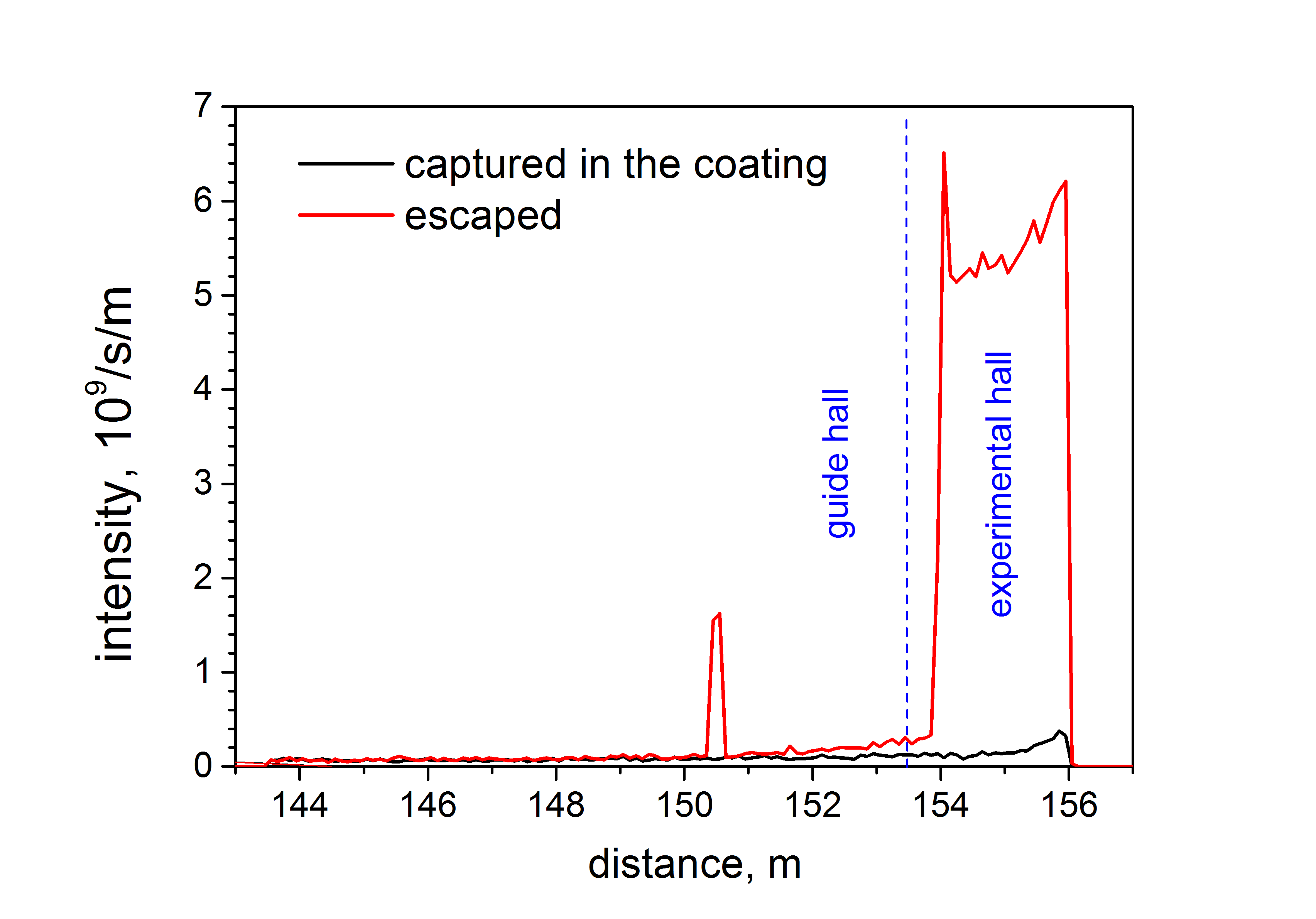 To be used for the assessment of the focusing guide shielding …
12/5/2016
Cost Optimisation Workshop for Neutron Optics and Instrument Shielding, Copenhagen
11
Neutron optics – transported neutron flux and intensity
Example for Option 1, full pulse (choppers stopped)
At least 10 x lower values are expected during normal operation
12/5/2016
Cost Optimisation Workshop for Neutron Optics and Instrument Shielding, Copenhagen
12
Options for guide shielding
Option 1
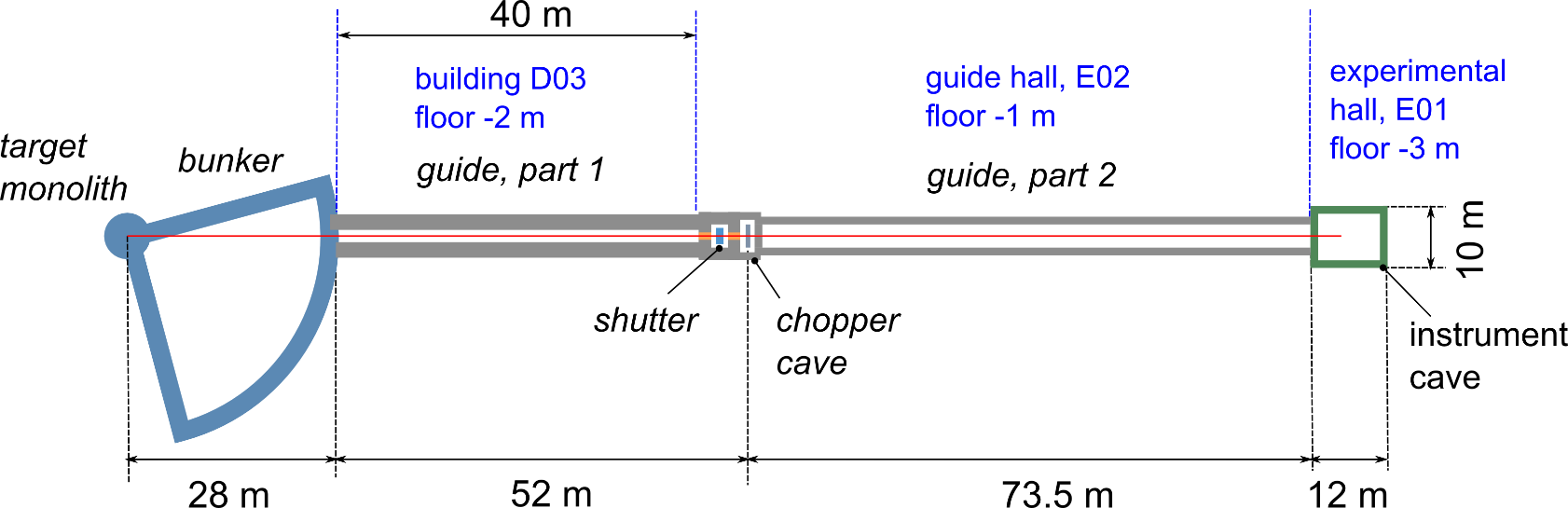 Option 2
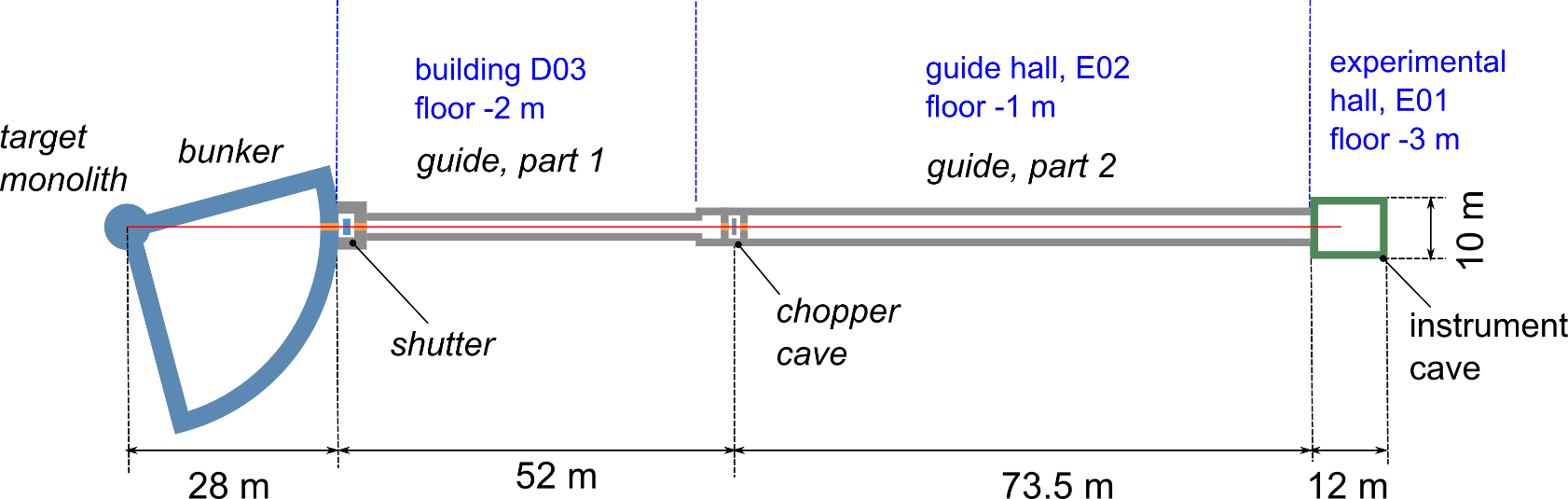 12/5/2016
Cost Optimisation Workshop for Neutron Optics and Instrument Shielding, Copenhagen
13
Options for guide shielding
Proposal for the 1st iteration
Before DLS
After DLS
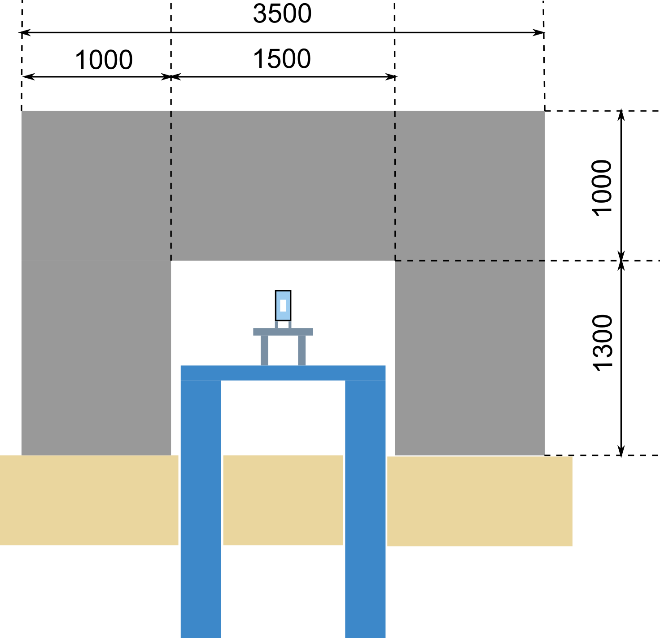 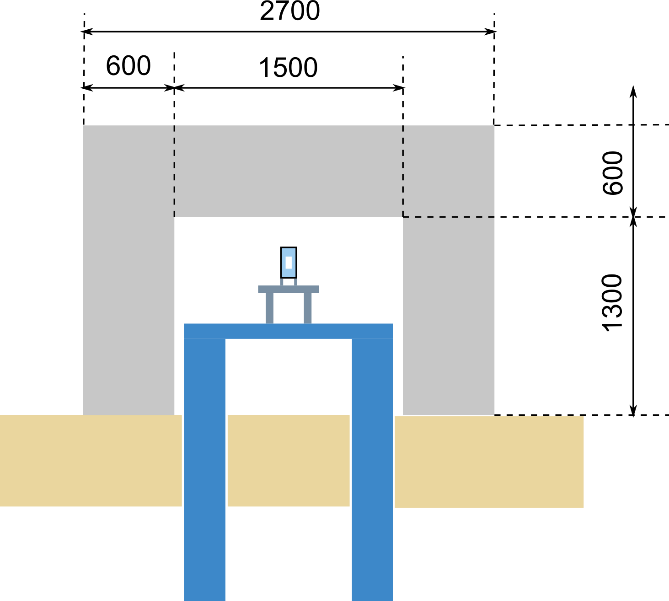 hd concrete
std. concrete
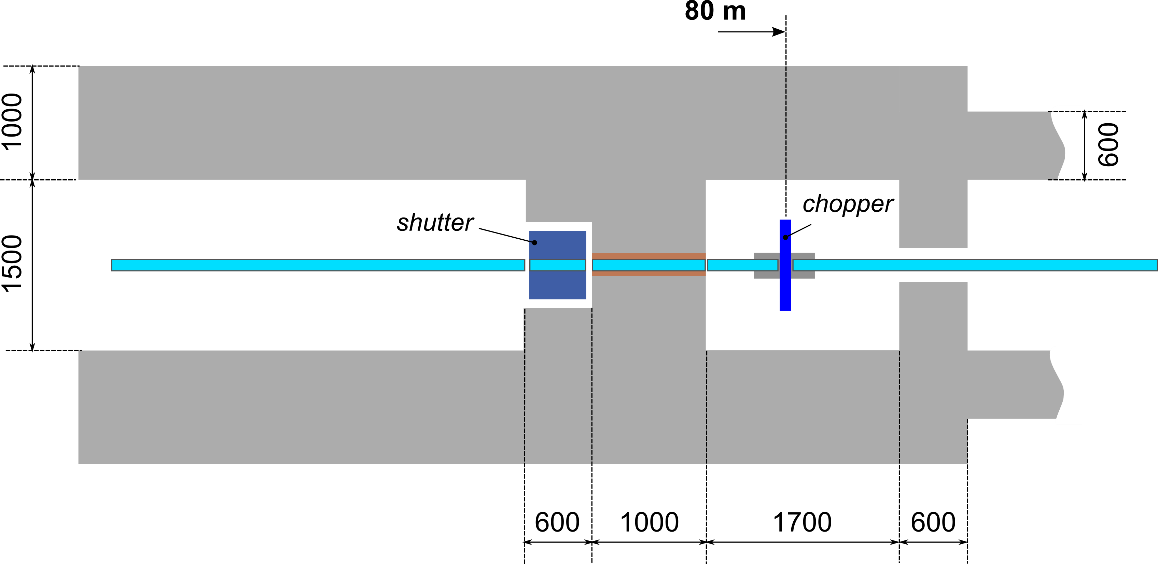 Shutter and chopper cave (option 1)
12/5/2016
Cost Optimisation Workshop for Neutron Optics and Instrument Shielding, Copenhagen
14
Thank you for your attention
12/5/2016
15
Cost Optimisation Workshop for Neutron Optics and Instrument Shielding, Copenhagen